Describing Bridges
Using Adjectives
2nd Grade Unit 3
Turn and talk about this bridge in Arkansas.
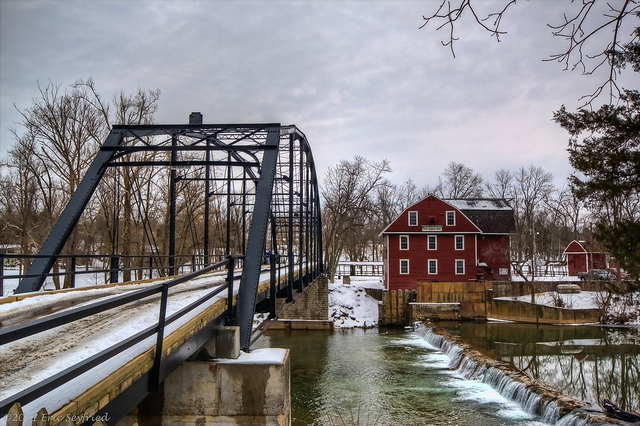 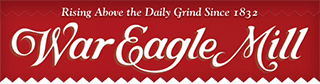 Click the photograph to see a video clip
[Speaker Notes: APK]
Goal:I can use adjectives to tell more about a noun.
Adjective
An adjective is a word that tells us more about a noun.
short
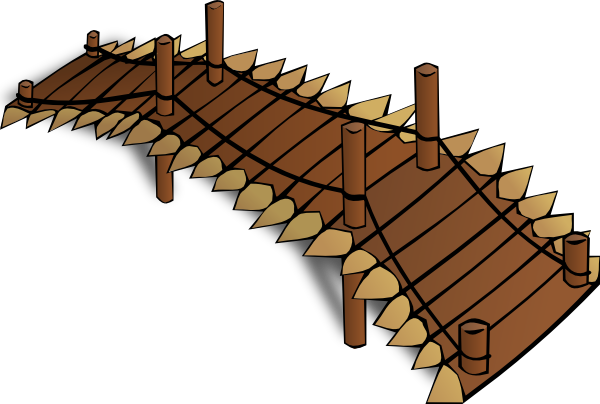 wooden
brown
[Speaker Notes: New Information-
An adjective is a word that tells us more about a noun.]
War Eagle Mill Bridge, Arkansas
The _____________ bridge led to the mill.
[Speaker Notes: Application
Practice using nouns to tell more about these bridges.]
Brooklyn Bridge, New York
The _____________ bridge stretched across the river.
Sydney Harbor Bridge, Australia
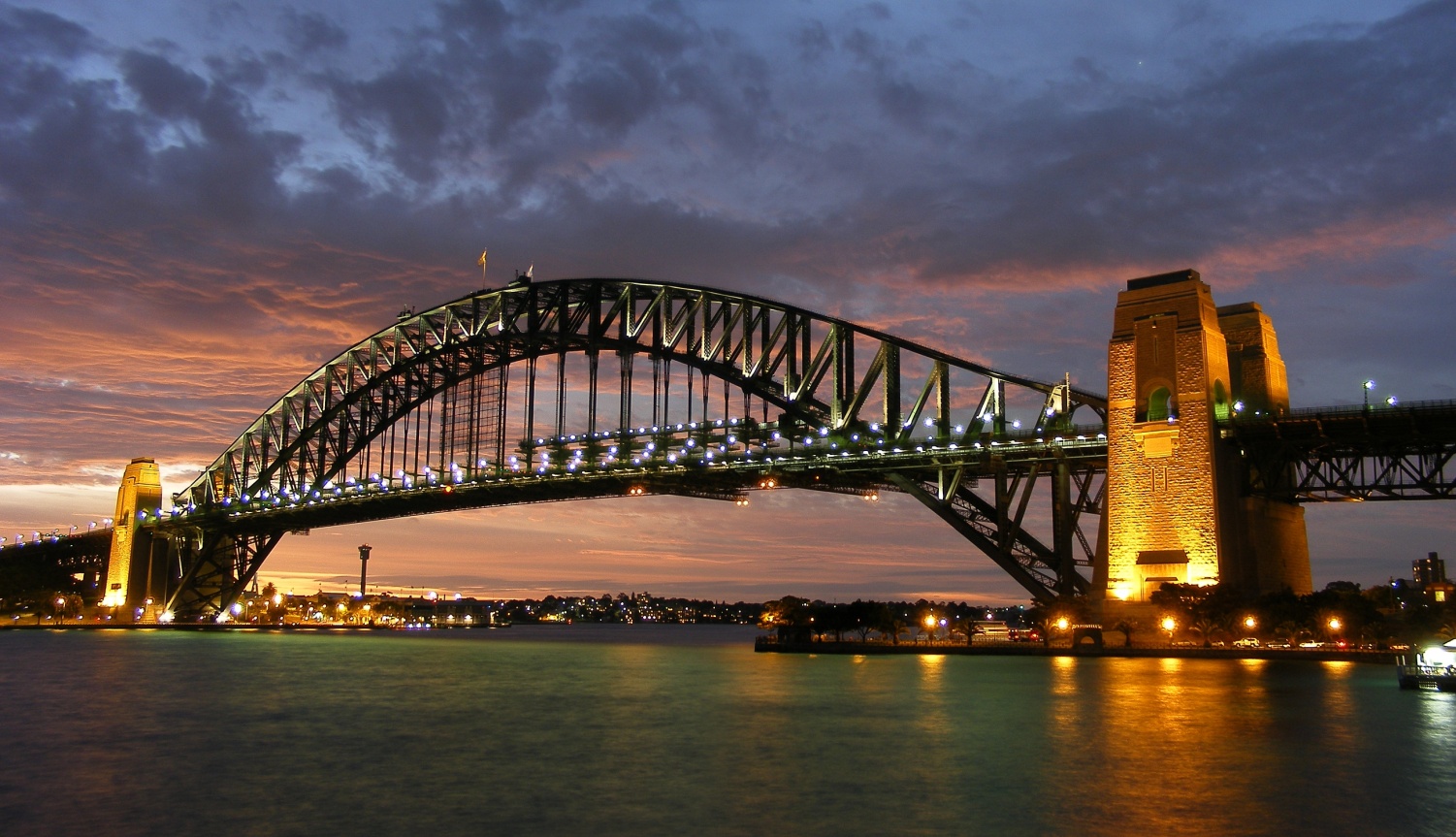 The bridge is ______________________.
Rialto Bridge, Italy
_____________ bridges help people cross the canals.
Great Belt Bridge, Denmark
The bridge was _____________________.
Tower Bridge, London
The lights made the _________________ bridge glow.
Millau Bridge, France
The people of France built a _____________ bridge.
Golden Gate Bridge, San Francisco
I want to visit the ________________ bridge.
Si-o-se Pol, Iran
The _____________ bridge is 295 meters long.
Choose a photograph of one of the bridges.  Write a paragraph that describes the bridge.  Use adjectives in your description.
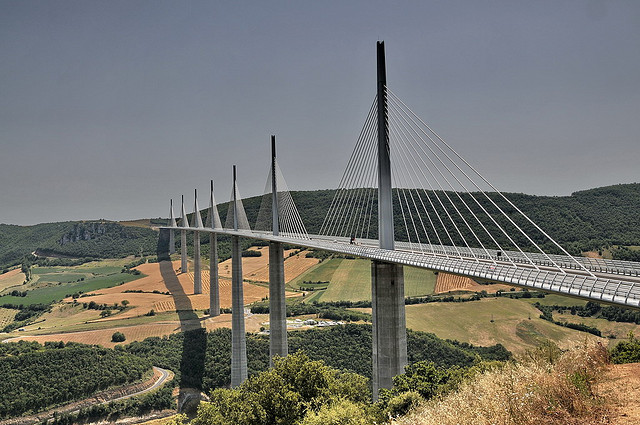 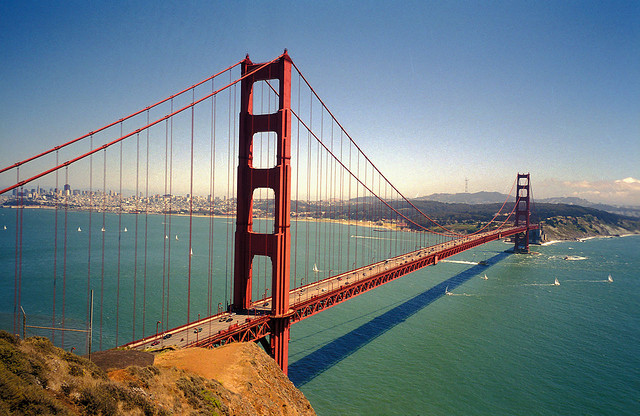 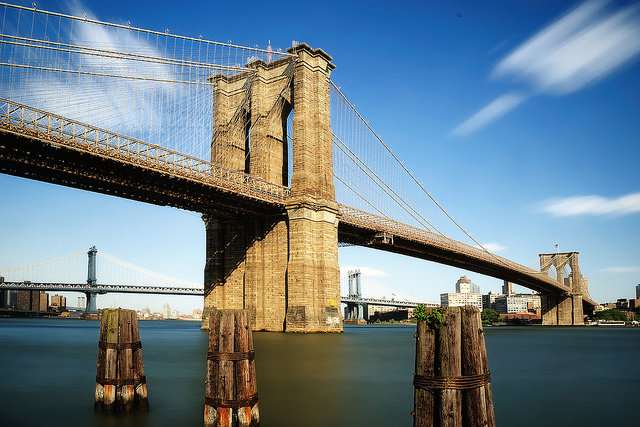 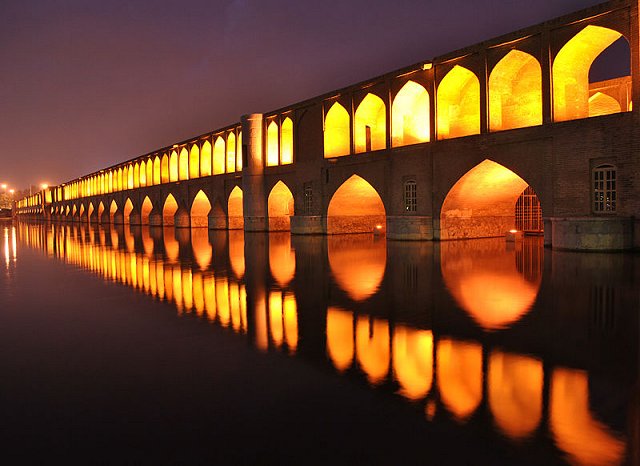 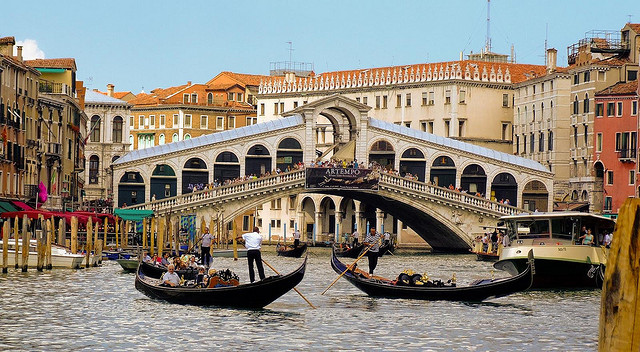 [Speaker Notes: Application:
Write a paragraph describing one of the bridges.]
Goal:I can use adjectives to tell more about a noun.
[Speaker Notes: Revisit the goal]